CS 242
2011
Scope, Function Calls and Storage Management
John Mitchell
Reading: Chapter 7, Concepts in Programming Languages
Announcements
Midterm exam
Wed 10/26, 7-9PM, Room TBA
Local SCPD students are required to come to campus 
Closed book, one page of notes allowed  (tentatively)
Homework 1
Due today 5PM
Turn in two parts separately
Printed on paper: all except 3 code solutions to Haskell problems
Electronically on CourseWare: 3 code solutions to Haskell problems




See web site
Turn in paper solutions now in class or in homework drop box by 5PM. Since this is first electronic submission, we will allow code solutions to be submitted up to 8PM tonight.
Topics
Block-structured languages and stack storage
In-line Blocks
activation records
storage for local, global variables
First-order functions
parameter passing
tail recursion and iteration
Higher-order functions
deviations from stack discipline
language expressiveness => implementation complexity
new variables declared in nested blocks
outer block
inner block
local variable y
global variable x
Block-Structured Languages
Nested blocks, local variables
Example
      { int x = 2;
		      { int y = 3;
	          x = y+2;
           }
       }

Storage management
Enter block: allocate space for variables
Exits block: some or all space may be deallocated
Examples
Blocks in common languages
C, JavaScript *   { … }
Algol                 begin … end
ML, Haskell      let … in … end
Two forms of blocks
In-line blocks 
Blocks associated with functions or procedures

Topic: block-based memory management, access to local variables, parameters, global variables
* JavaScript functions provide blocks
Simplified Machine Model
Registers
Code
Data
Stack
Program Counter
Heap
Environment Pointer
Interested in Memory Mgmt Only
Registers, Code segment, Program counter
Ignore registers
Details of instruction set will not matter
Data Segment
Stack contains data related to block entry/exit
Heap contains data of varying lifetime
Environment pointer points to current stack position
Block entry: add new activation record to stack
Block exit: remove most recent activation record
Some basic concepts
Scope
Region of program text where declaration is visible
Lifetime
Period of time when location is allocated to program
{ int x = … ;  
      {  int y = … ; 
            {  int x = … ;
              ….
             };
      };
};
Inner declaration of x hides outer one.
Called “hole in scope”
Lifetime of outer x includes time when inner block is executed
Lifetime  scope
Lines indicate “contour model” of scope.
Push record with space for x, y 
Set values of x, y
       Push record for inner block
       Set value of z
       Pop record for inner block
Pop record for outer block
{ int x=0;  
   int y=x+1; 
        {  int z=(x+y)*(x-y);
         };
};
In-line Blocks
Activation record
Data structure stored on run-time stack
Contains space for local variables
Example
May need space for variables and intermediate results like (x+y), (x-y)
Control link
Control link
Local variables
Local variables
Intermediate results
Intermediate results
Activation record  for in-line block
Control link
pointer to previous record on stack
Push record on stack:
Set new control link to point to old env ptr
Set env ptr to new record
Pop record off stack
Follow control link of current record to reset environment pointer
Environment Pointer
Can be optimized away, but assume not for purpose of discussion.
Control link
x
0
y
1
Control link
Push record with space for x, y 
Set values of x, y
       Push record for inner block
       Set value of z
       Pop record for inner block
Pop record for outer block
{ int x=0;  
   int y=x+1; 
        {  int z=(x+y)*(x-y);
         };
};
z
-1
x+y
1
x-y
-1
Environment Pointer
Example
{ int x=0;  
   int y=x+1; 
        {  int z=(x+y)*(x-y);
         };
};
Scoping rules
Global and local variables
x, y are local to outer block 
z is local to inner bock
x, y are global to inner block
Static scope
global refers to declaration in closest enclosing block
Dynamic scope
global refers to most recent activation record
These are same until we consider function calls.
Functions and procedures
Syntax of procedures (Algol) and functions (C)
procedure P (<pars>)            <type> function f(<pars>)
    begin                                {
          <local vars>                          <local vars>
          <proc body>                         <function body>
    end;                                  }
Activation record must include space for
parameters
return address
local variables, intermediate results
return value (an intermediate result)
location to put return value on function exit
Activation record  for function
Return address
Location of code to execute on function return
Return-result address
Address in activation record of calling block to receive return address
Parameters
Locations to contain data from calling block
Control link
Return address
Return-result addr
Parameters
Local variables
Intermediate results
Environment Pointer
Example
Function
fact(n) = if n<= 1  then 1
            else n * fact(n-1)
Return result address
location to put fact(n)
Parameter
set to value of n by calling sequence
Intermediate result
locations to contain value of fact(n-1)
Control link
Return address
Return result addr
Parameters
Local variables
Intermediate results
Environment Pointer
fact(3)
fact(k)
Control link
Control link
Return-result addr
Return-result addr
n
3
n
k
fact(n-1)
fact(n-1)
fact(2)
Control link
Environment Pointer
Return-result addr
n
2
fact(n-1)
fact(1)
Control link
Return-result addr
n
1
fact(n-1)
Function return next slide 
Function call
fact(n) = if n<= 1  then 1
            else n * fact(n-1)
Return address omitted; would be ptr into code segment
Function return
fact(3)
fact(3)
Control link
Control link
Return  result addr
Return  result addr
n
3
n
3
fact(n-1)
fact(n-1)
2
fact(2)
fact(2)
Control link
Control link
Return  result addr
Return  result addr
n
2
n
2
fact(n-1)
1
fact(n-1)
1
fact(1)
Control link
Return  result addr
fact(n) = if n<= 1  then 1
            else n * fact(n-1)
n
1
fact(n-1)
Topics for first-order functions
Parameter passing
pass-by-value: copy value to new activation record
pass-by-reference: copy ptr to new activation record
Access to global variables
global variables are contained in an activation record higher “up” the stack 
Tail recursion
an optimization for certain recursive functions


See this yourself: write factorial and run under debugger
Parameter passing
General terminology: L-values and R-values
Assignment     y :=  x+3 
Identifier on left refers to location, called its L-value
Identifier on right refers to contents, called R-value
Pass-by-reference
Place L-value (address) in activation record
Function can assign to variable that is passed
Pass-by-value
Place R-value (contents) in activation record
Function cannot change value of caller’s variable
Reduces aliasing (alias: two names refer to same loc)
Example
pseudo-code
activation records
y
0
pass-by-ref
f(y)
f(y)
Control link
function f (x) =
    { x = x+1; return x;  }
var y = 0;
print (f(y)+y);
Return  result addr
x

y
0
pass-by-value
f(y)
f(y)
Control link
Return  result addr
x
0
Access to global variables
Two possible scoping conventions
Static scope: refer to closest enclosing block
Dynamic scope: most recent activation record on stack
Example
var x=1;
function g(z) { return x+z; }
function f(y) {
    var x = y+1; 
    return g(y*x);
}
f(3);
outer block
x
1
f(3)
y
3
x
4
g(12)
z
12
Which x is used for expression x+z ?
Activation record  for static scope
Control link
Link to activation record of previous (calling) block
Access link
Link to activation record of closest enclosing block in program text
Difference
Control link depends on dynamic behavior of prog
Access link depends on static form of program text
Control link
Access link
Return address
Return  result addr
Parameters
Local variables
Intermediate results
Environment Pointer
x
g
f
1
…
…
Static scope with access links
outer block
var x=1;
   function g(z) = { return x+z; }
        function f(y) =
            { var x = y+1; 
               return g(y*x); }
       f(3);
control link
access link
control link
access link
f(3)
control link
access link
Use access link to find global variable:
Access link is always set to frame of closest enclosing lexical block
For function body, this is block that contains function declaration
y
3
x
4
g(12)
control link
access link
z
12
not a tail call
tail call
Tail recursion            (first-order case)
Function g makes a tail call  to function f if
Return value of function f is return value of g
Example
fun g(x) = if x>0 then f(x) else f(x)*2
Optimization
Can pop activation record on a tail call
Especially useful for recursive tail call
next activation record has exactly same form
Example    Calculate least power of 2 greater than y
f(1,3)
control
control
Optimization
Set return value address to that of caller
Question
Can we do the same with control link?
Optimization
avoid return to caller
return val
return val
x
1
x
1
y
3
y
3
control
return val
x
2
fun f(x,y) = if x>y 
      then x 
      else f(2*x, y);
f(1,3) + 7;
y
3
control
return val
x
4
y
3
Tail recursion elimination
f(1,3)
f(2,3)
f(4,3)
control
control
control
return val
return val
return val
x
1
x
2
x
4
y
3
y
3
y
3
Optimization
pop followed by push =         reuse activation record in place
Conclusion
Tail recursive function equiv to iterative loop
fun f(x,y) = if x>y 
      then x 
      else f(2*x, y);
f(1,3);
f(1,3)
f(2,3)
f(4,3)
control
control
control
return val
return val
return val
x
1
x
2
x
4
y
3
y
3
y
3
test
loop body
initial value
Tail recursion and iteration
fun f(x,y) = if x>y 
      then x 
      else f(2*x, y);
f(1,y);
function g(y) {
    var x = 1;
    while (!x>y) 
        x = 2*x;
    return x;
}
Not essential to understand the ML code here.
Higher-Order Functions
Language features
Functions passed as arguments
Functions that return functions from nested blocks
Need to maintain environment of function
Simpler case
Function passed as argument
Need pointer to activation record “higher up” in stack
More complicated second case
Function returned as result of function call
Need to keep activation record of returning function
Complex nesting structure
function m(…) {
   var x=1;
   … 
   function n( … ){
     function g(z) { return x+z; }
     …
     { …
          function f(y) { 
             var x = y+1;
             return g(y*x); }
         …
        f(3);  … }
     … n( … ) …}
 … m(…)
var x=1;
   function g(z) { return x+z; }
        function f(y)
          { var x = y+1; 
             return g(y*x); }
       f(3);
Write as
Simplified code has same block nesting, if we follow convention that each declaration begins a new block.
RECAP
JavaScript blocks and scopes
{ } groups JavaScript statements
Does not provide a separate scope

Blocks w/scope can be expressed using function 
(function(){ … })() - create function of no args and call
Example
                         var y=0;
                         (function () {     // begin block
                               var x=2;     // local variable x
                               y = y+x;
                          }) ();               // end block
Translating examples to JS
var x = 5; 
   function f(y) {return (x+y)-2};
      function g(h){var x = 7; return h(x)}; 
         {var x = 10; g(f)};
(function (){                
    var x = 5; 
    (function (){ 
          function f(y) {return (x+y)-2};     
          (function (){ 
                function g(h){var x = 7; return h(x)};            
                (function (){ 
                    var x = 10; g(f); 
                })() 
           })() 
     })() 
})()
Example and HW convention:
Each new declaration begins a new scope
Pass function as argument
Haskell
Pseudo-JavaScript
int x = 4;
   fun f(y) = x*y;
      fun g(h) = let
               int x=7 
                in 
                h(3) + x;
      g(f);


There are two declarations of x
Which one is used for each occurrence of x?
{ var x = 4;
   { function f(y) {return x*y};
       { function g(h) {
               var x = 7;
               return h(3) + x;
           };
           g(f);
}  }  }
x
h
y
f
g
x
4
3
7
Static Scope for Function Argument
int x = 4;
   fun f(y) = x*y;
      fun g(h) = 
         let 
            int x=7 
         in 
            h(3) + x;
      g(f);
Code 
for f
Code 
for g
g(f)
h(3)
x * y
local var
follow access link
How is access link for h(3) set?
x
h
y
f
g
x
4
3
7
Static Scope for Function Argument
{ var x = 4;
  { function f(y) {return x*y};
     { function g(h) {
            int x=7;
            return h(3) + x;
            };
       g(f);
} } }
Code 
for f
Code 
for g
g(f)
h(3)
x * y
local var
follow access link
How is access link for h(3) set?
Result of function call
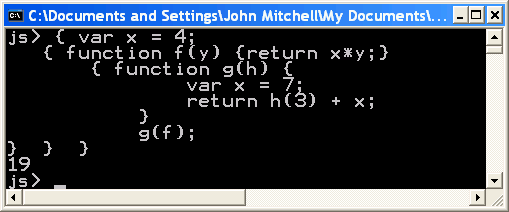 Closures
Function value is pair closure = env, code 
When a function represented by a closure is called,
Allocate activation record for call (as always)
Set the access link in the activation record using the environment pointer from the closure
x
f
access
y
access
h
access
x
g
access
4
3
7
g(f)
h(3)
Function Argument and Closures
Run-time stack with access links
int x = 4;
   fun f(y) = x*y;
      fun g(h) = 
            let 
                int x=7 
            in 
                h(3) + x;
      g(f);
Code 
for f
Code 
for g
access link set from closure
x
f
access
y
access
h
access
x
g
access
4
3
7
g(f)
h(3)
Function Argument and Closures
Run-time stack with access links
{ var x = 4;
  { function f(y){return x*y};
     { function g(h) {
            int x=7;
            return h(3)+x;
        };
        g(f);
}}}
Code 
for f
Code 
for g
access link set from closure
Summary: Function Arguments
Use closure to maintain a pointer to the static environment of a function body
When called, set access link from closure
All access links point “up” in stack
May jump past activ records to find global vars
Still deallocate activ records using stack (lifo) order
Return Function as Result
Language feature
Functions that return “new” functions
Need to maintain environment of function
Example
   function compose(f,g) 
              {return  function(x) { return g(f (x)) }};
Function “created” dynamically
expression with free variables 
values are determined at run time
function value is closure = env, code
code not  compiled dynamically (in most languages)
Example: Return fctn with private state
ML
fun mk_counter (init : int) =   
	 let   val count = ref init 
          fun counter(inc:int) =
              (count := !count + inc; !count)
	 in
	      counter
	 end;
val c = mk_counter(1);  
c(2) + c(2);
Function to “make counter” returns a closure
How is correct value of count determined in c(2) ?
Example: Return fctn with private state
JS
function mk_counter (init) {
    var count = init;
    function counter(inc) {count=count+inc; return count};
    return counter};
var c  = mk_counter(1);
c(2) + c(2);
Function to “make counter” returns a closure
How is correct value of count determined in c(2) ?
c
access
access
inc
count
access
counter
mk_c
2
1
3
mk_counter(1)
init
1
c(2)
Call changes cell value from 1 to 3
ML
Function Results and Closures
fun mk_counter (init : int) =   
   let val count = ref init 
	    fun counter(inc:int) = (count := !count + inc; !count)
	    in  counter end
   end;
val c = mk_counter(1);  
c(2) + c(2);
Code for 
mk_counter
Code for 
counter
c
access
access
inc
count
access
counter
mk_c
2
1
init
1
c(2)
JS
Function Results and Closures
function mk_counter (init) {
    var count = init;
    function counter(inc) {count=count+inc; return count};
    return counter};
var c  = mk_counter(1);
c(2) + c(2);
Code for 
mk_counter
mk_counter(1)
3
Code for 
counter
Closures in Web programming
Useful for event handlers in Web programming:
	
      function AppendButton(container, name, message) {
	    var btn = document.createElement('button');
	    btn.innerHTML = name;
	    btn.onclick = function (evt) { alert(message); }
	    container.appendChild(btn);
	}

Environment pointer lets the button’s click handler find the message to display
Summary: Return Function Results
Use closure to maintain static environment 
May need to keep activation records after return
Stack (lifo) order fails!
Possible “stack” implementation
Forget about explicit deallocation
Put activation records on heap
Invoke garbage collector as needed
Not as totally crazy as is sounds
May only need to search reachable data
Summary of scope issues
Block-structured lang uses stack of activ records
Activation records contain parameters, local vars, …
Also pointers to enclosing scope
Several different parameter passing mechanisms
Tail calls may be optimized
Function parameters/results require closures
Closure environment pointer used on function call
Stack deallocation may fail if function returned from call
Closures not  needed if functions not in nested blocks